OTC course
Prepared by Dr.Aya altaweel 
Clinical pharmacist and BPS certified  
Certified fitness nutrition specialist 
Compounding pharmacist & First aid trainer
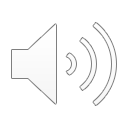 Objectives of the OTC course
How to be a professional pharmacist 
How to dispense drugs
When to refer the doctor 
How to read prescribtion 
How to answer cases 
In this course you will not need other source for study
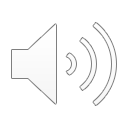 Why the OTC course in drug & tube
Our material is updated 
you won’t face problems in the course
Ask your Questions anytime 
You will not found this course and the value in any another academy
This course is presented to “Pharmacist only”
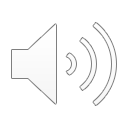 Outline
Antibiotics 
Penicillin's 
Cephalosporins 
Carbepenems
Aminoglycosides
Macrolides
Fluroquinolones 
Antivirals 
Antifungals 
Anti-helmintics
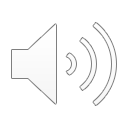 Symbols in this lecture
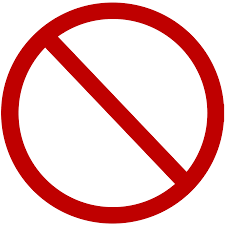 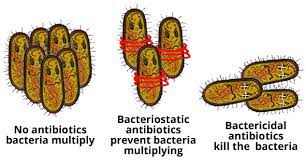 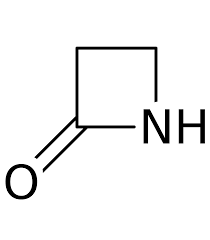 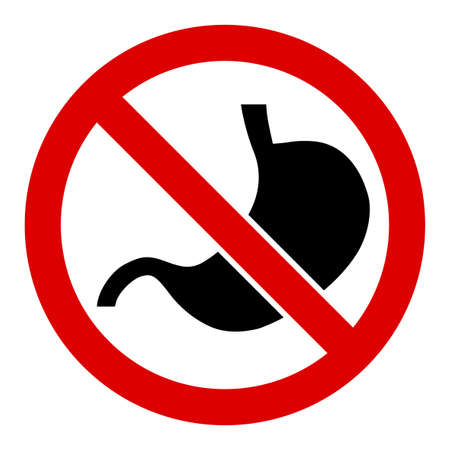 -bacteriostatic                        - bacteriocidal                             -B-lactam antibiotic                                  - not gastric
  

-gastric (orally)                       - before meal                            - after meals
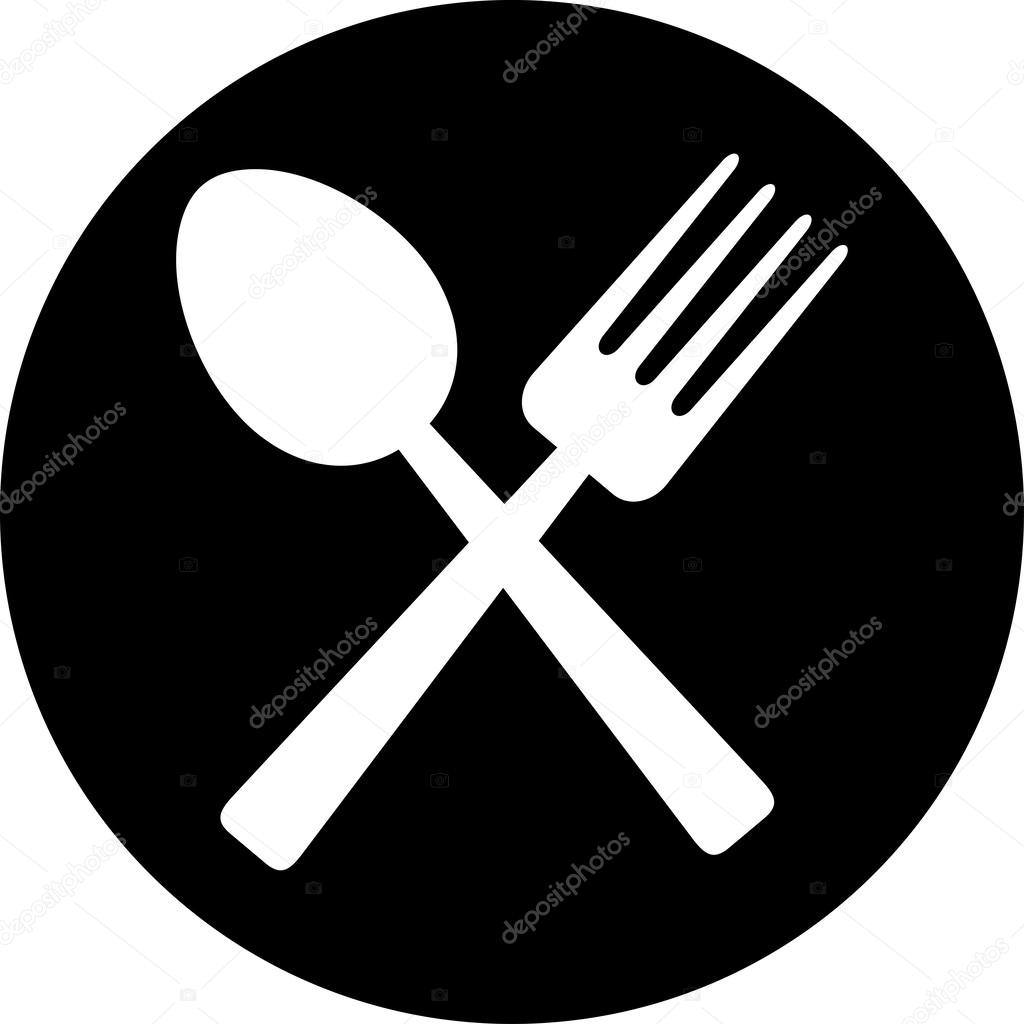 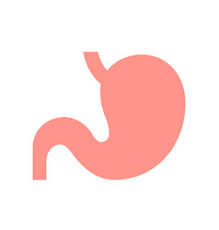 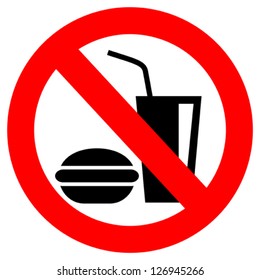 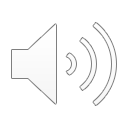 Anti-biotics
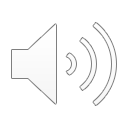 Important definitions
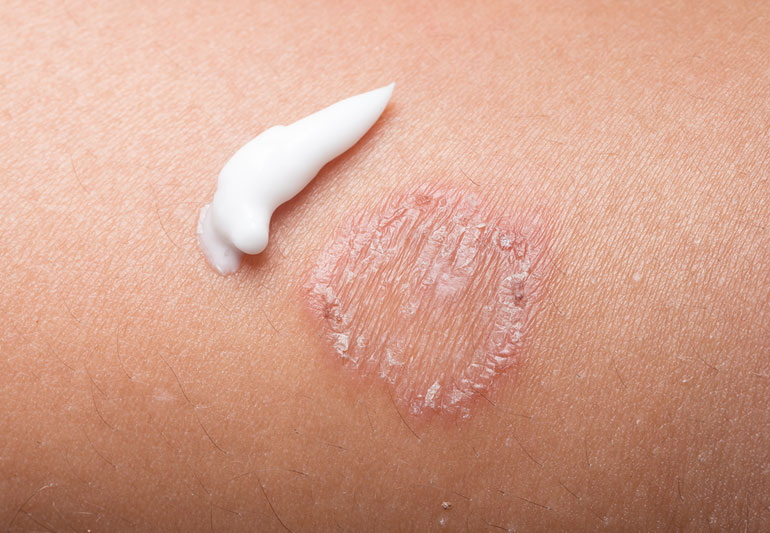 Anti-microbial :
Include anti-viral , anti-fungal , anti-protozoal , antibiotics 

Antibiotics :
 a substance extracted from miroorganism that is effective in killing other microorganisms

Chemotheraputics
The use of any chemical (drug) to treat any disease or condition
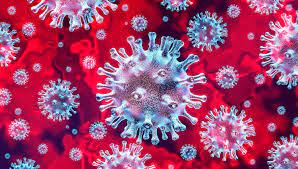 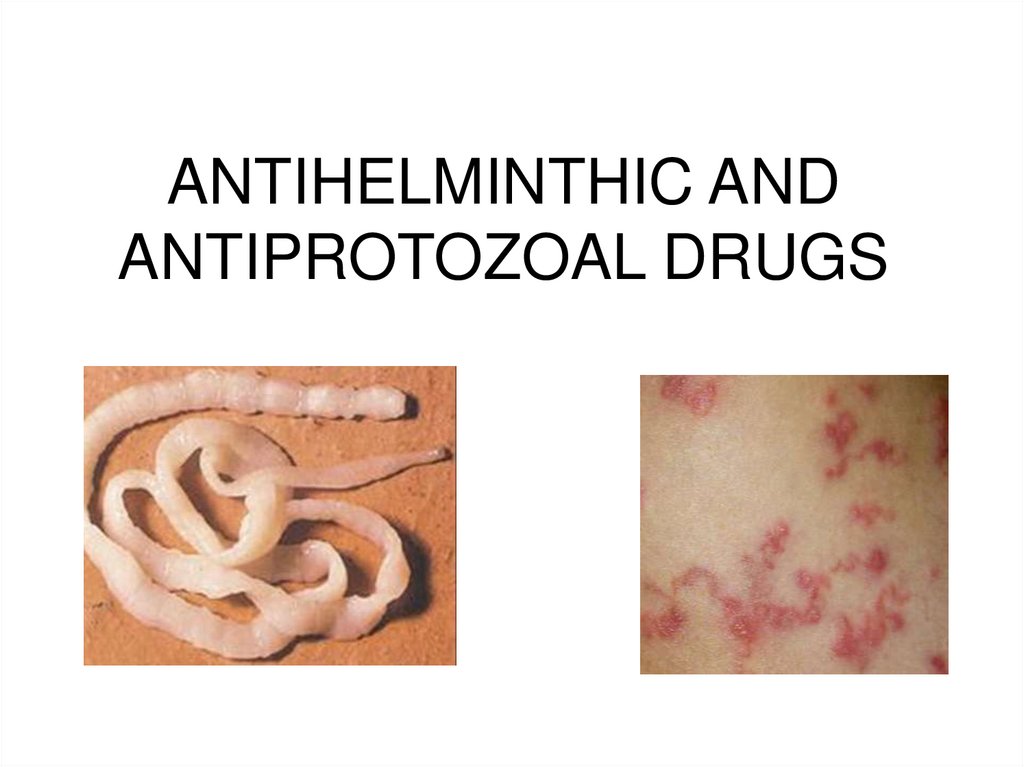 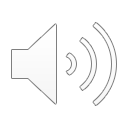 [Speaker Notes: These drugs are used in treatment of infectious diseases wether bacteria , viral , fungal or parasetic]
Bacteria
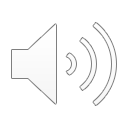 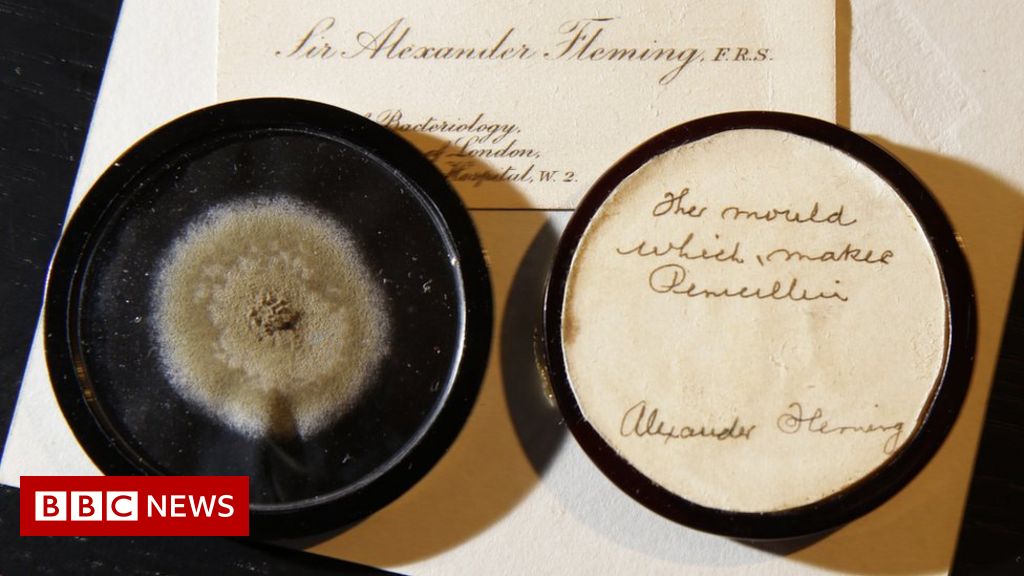 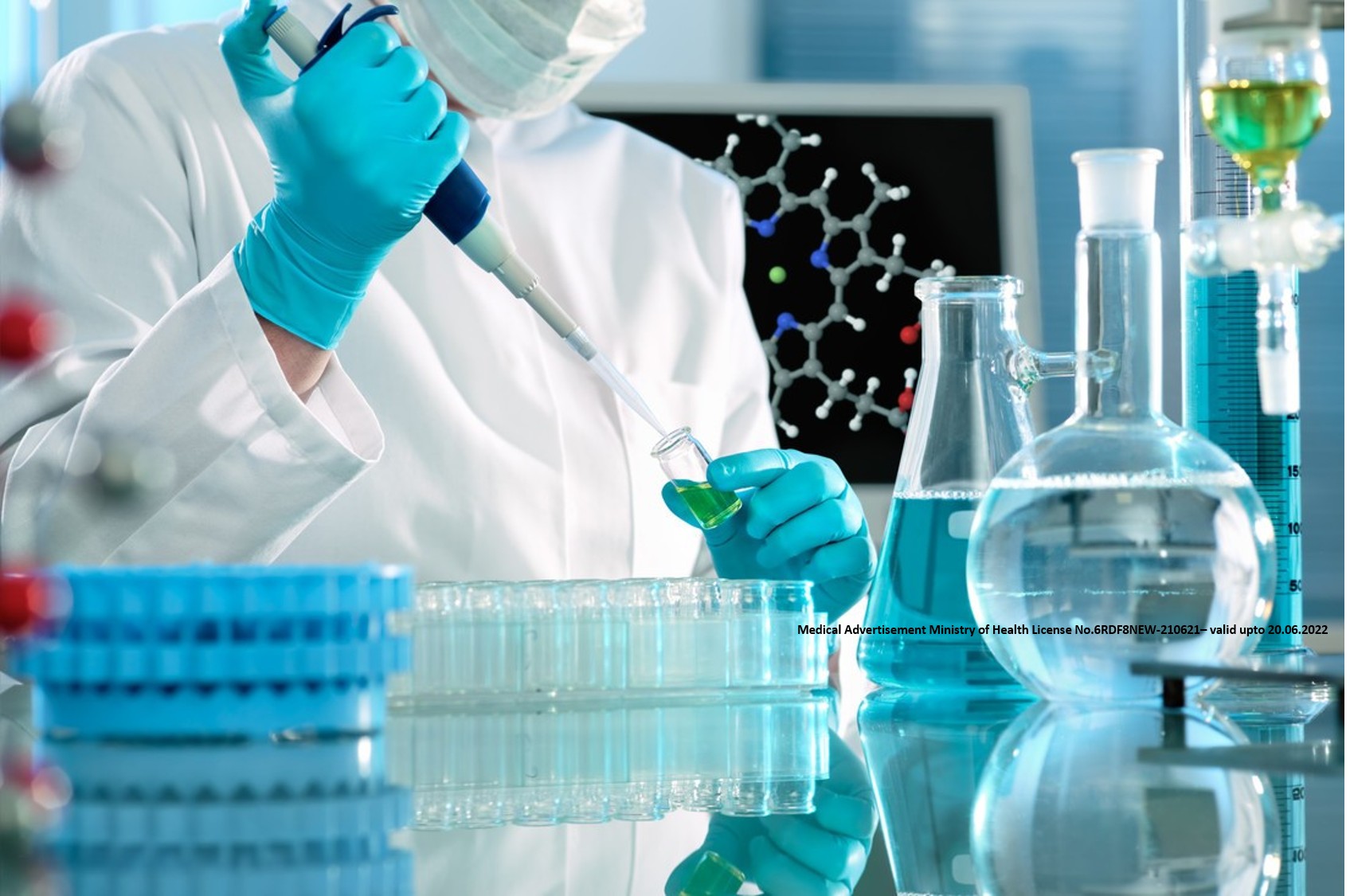 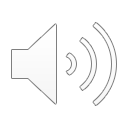 Anti-bacterial (antibiotics)
Antibacterial can be derived from microbe (natural=antibiotic)
Penicillin 
Antibacterial extracted from microbe and modification occurs (semi-synthetic)
Ampicilin
Synthetic Antibacterial 
Quinolones
Antibiotics can either be bacteriostatic or bactericidal
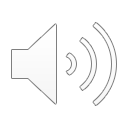 What is the deference between ?
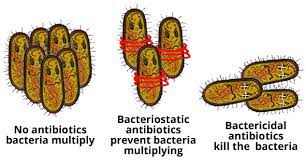 Bacteriostatic
Bactericidal
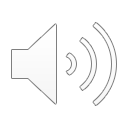 Antibiotic classification :
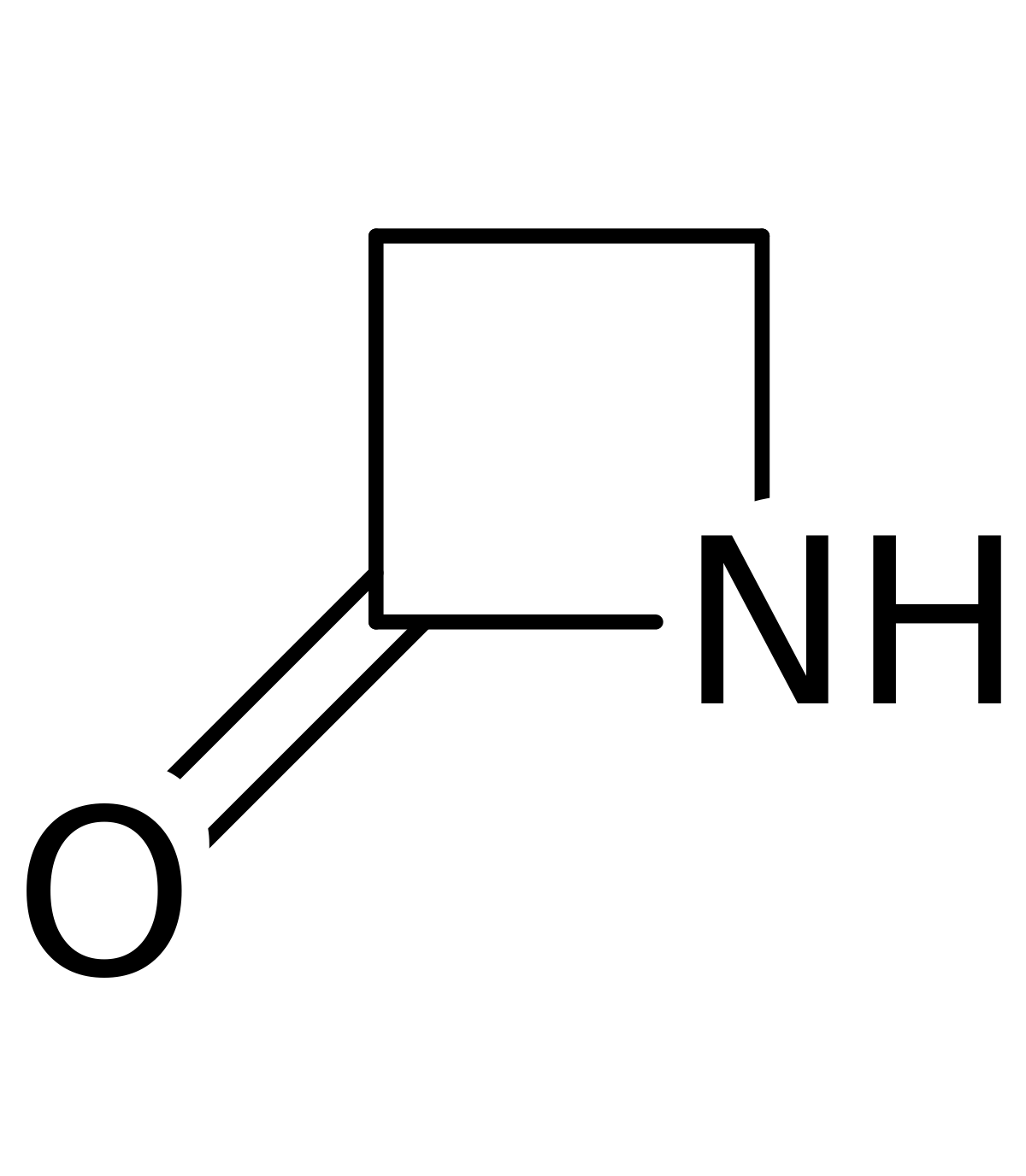 Penicillins
Cephalosporins 
Monobactam 
Carbepenems
Aminoglycosides
Macrolides
Fluroquinolones
B-lactam antibiotic
Why????
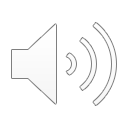 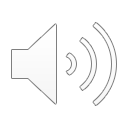 B-lactam antibiotics
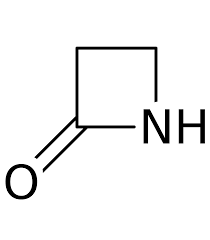 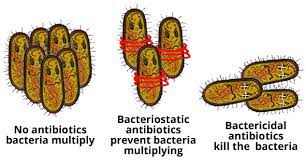 They’re considered to be bactericidal antibiotics
They bind to penicillin binding protein (مجموعة من البروتينات اللي بتمسك في البنسلين ) thus
-Decrease transpeptidase enzyme which is responsible for the cross-linking of peptidoglycans, which is the final step in cell wall synthesis so --------------------------------  cell wall synthesis  
-activate autolysins so ------- lysis of the cell wall 
-bacteria absorbs the water due it’s interior high osmotic pressure thus --------- rupture and death of the microbe
-they activate the growing bacteria rather than the resting ones 
3- selectivity : human cells doesn't have peptidoglycan wall
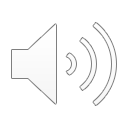 B-lactam antibiotics
Beta-lactam antibiotics are among the most commonly prescribed drugs, grouped together based upon a shared structural feature, the beta-lactam ring. Beta-lactam antibiotics include:
Penicillins
Cephalosporins
Cephamycins
Carbapenems
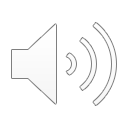 Mechanisms of bacterial resistance
Decreased penetration to the target site and efflux — The outer membrane of gram-negative bacilli provides an efficient barrier to the penetration of beta-lactam antibiotics to their target penicillin-binding proteins (PBPs) in the bacterial cytoplasmic membrane. Beta-lactams usually must pass through the hydrophilic porin protein channels in the outer membrane of gram-negative bacilli to reach the periplasmic space and cytoplasmic membrane. The permeability barrier of the outer membrane is a major factor in the relative intrinsic resistance of Pseudomonas aeruginosa to many beta-lactam antibiotics. Mutations that result in decreased amounts of porin channels, those that increase the amounts of native active efflux pumps, or both can contribute to acquired resistance to beta-lactams
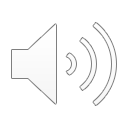 Mechanisms of bacterial resistance
Alteration of the target site — The target sites for the beta-lactams are the PBPs in the cytoplasmic membrane. Alterations in PBPs may influence their binding affinity for beta-lactam antibiotics and therefore the sensitivity of the altered bacterial cell to inhibition by these antibiotics. Such a mechanism is responsible for penicillin resistance in pneumococci , methicillin (oxacillin) resistance in staphylococci , and for bacteria with increasing intrinsic resistance to beta-lactams, such as gonococci, enterococci, and Haemophilus influenzae
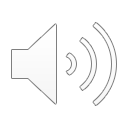 Mechanisms of bacterial resistance
Inactivation by a bacterial enzyme — Production of beta-lactamases is a major mechanism of resistance to the beta-lactam antibiotics in clinical isolates. Such bacterial enzymes may cleave predominantly penicillin's (penicillinases), cephalosporins (cephalosporinases), or both (beta-lactamases). Their production may be encoded within the bacterial chromosome (and hence be characteristic of an entire species) or the genes may be acquired on a plasmid or transposon (and hence be characteristic of an individual strain rather than the species). Bacteria may synthesize the beta-lactamase constitutively (as for many plasmid-mediated enzymes)
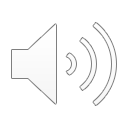 Adverse effects
IgE-mediated allergic reactions — Type I, IgE-mediated reactions present with various combinations of pruritus, flushing, urticaria, angioedema, wheezing, laryngeal edema, hypotension, and/or anaphylaxis. Symptoms usually appear within four hours of drug administration and may begin within minutes. When the allergy first develops, the initial symptoms may appear during the later days of treatment and then escalate rapidly
Serum sickness — Serum sickness is a late allergic reaction characterized by fever, rash (usually urticarial), adenopathy, arthritis, and occasionally glomerulonephritis. It is associated with circulating immune complexes and has been reported with all of the beta-lactam antibiotics. Each of the beta-lactam antibiotics is also capable of causing drug fever
Dermatologic reactions — A variety of rashes occur with the beta-lactam antibiotics, of which morbilliform rash is the most common. Erythema multiforme is an acute eruption characterized by distinctive target skin lesions and diagnostic histology; when the mucosal surfaces are involved as well, the reaction is termed Stevens-Johnson syndrome. Exfoliative dermatitis is a severe skin disorder with generalized erythema and scaling. Toxic epidermal necrolysis is an acute severe reaction with widespread erythema and detachment of the epidermis; there may be a positive Nikolsky sign. Hypersensitivity angiitis is a small vessel vasculitis involving mainly the venules of the skin and characterized by palpable purpura. The beta-lactam antibiotics may also cause photosensitivity reactions
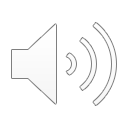 [Speaker Notes: طب إيه هيا الآثار الجانبية ؟ ، اول حاجة ال IGE mediated allergic reations  النوع الأول بيكون موجود مع العديد من المشاكل زي الأرتيكاريا ، انفاض ضغط الدم ، وانتفاخ الوش ، والهرش ، والأعراض دي بتبان في خلال أول ساعات من إستخدام الدوا وممكن كمان تبدأ في أول كام دقيقة من أخد الدوا ،، الأعراض المبدئية ممكن انها تظهر خلال الأيام الأخيرة من العلاج وتظهر بسرعة ، تاني حاجة بتكون ال serum sickness  وده بيكون عبارة عن أثر تحسسي بيظهر متأخر وبيكون معروف بالسخونية ، الهرش  ، آلام في المفاصل او ممكن يعمل glomerulonephritis  ودي بتكون مشكلة في الكلى ، ودي بتكون مرتبطة مع ال immune complexes  وكل مضادات البيتا لاكتام ممكن انها تعمل مشكلة السخونية ، تالت نوع من أنواع المشاكل اللي بتعملها البيتا لاكتام هيا ال dermatologic reactions فيه عدد كبير من الحساسية ممكن انه يحصل مع استخدامات مضادات البيتا لاكتام ، زي ال Erythema multiforme ودي بتكون عبارة عن طفح جلدي حاد ، أما الmucosal surfaces  تدخل مع بعضها ال reaction  هنا بنسميه SJS، ال exfoliative dermatitis بتكون عبارة عن مشكلة كبيرة في الجلد بيكون فيها احمرار ويبدأ الجلد يتقشر من بعضه ، TENبيكون عبارة عن حالة خطيرة وبيكون الإحمرار ده واسع فيها وتبدأ ال epiderms  أو الطبقة الخارجية للجلد تتقشر خالص ، البيتا لاكتام كمان ممكن انها تعمل حساسية ضد الضوء]